Разработка типового проекта онлайн-курса. Пример реализации и использования онлайн-курса
Анна Шуртина
Менеджер проектов по разработке онлайн-курсов
Университет ИТМО
Этапы разработки онлайн-курса
Разработка заявки на участие в конкурсе
Создание структуры курса
Утверждение плана-графика проведения работ
Подготовка чернового комплекта материалов
Участие в записи онлайн-курса
Участие в разработке фирменного стиля и промо-ролика
Проверка финального комплекта материалов
Тестирование и апробация курса на платформе
2
Терминология
Неделя – основная структурная единица курса (8-12 недель). 
Видеолекция – комплект видеоматериалов для одной недели курса (~50 минут).
Видеофрагмент – составная часть, отрывок видеолекции длительностью от 5 до 10 минут.
Опрос – задание для самопроверки слушателей, следующее после каждого видеофрагмента. 
Упражнение (лабораторная работа/практическое задание) – оценочное средство по итогам изучения материалов недели.
Зачетная единица – единица измерения трудоемкости учебной работы = 36 академ. часам.
Нагрузка в неделю = кол-во зачетных единиц * 36 / кол-во недель.
3
Разработка заявки на участие в конкурсе
Название онлайн-курса
Общая трудоемкость в зачетных единицах
Количество недель обучения
Средняя нагрузка в неделю, акад. часы
Об онлайн-курсе: чему посвящен? Какова цель? Какие технологии используются? Какие результаты обучения будут достигнуты?
Связь результатов обучения с компетенциями образовательных стандартов
Структура курса и шкала оценивания
4
Структура курса
+ промежуточный экзамен на 5 неделе курса
+ итоговый экзамен на 10 неделе курса
5
Таблица оценивания
6
Подготовка чернового комплекта материалов
Презентации к видеолекциям, разбитые на фрагменты (PPT)
Опросы к видеофрагментам (DOC/TXT)
Упражнения / практические работы / сценарии к виртуальным лабораториям (DOC/TXT)
7
Пример черновой презентации
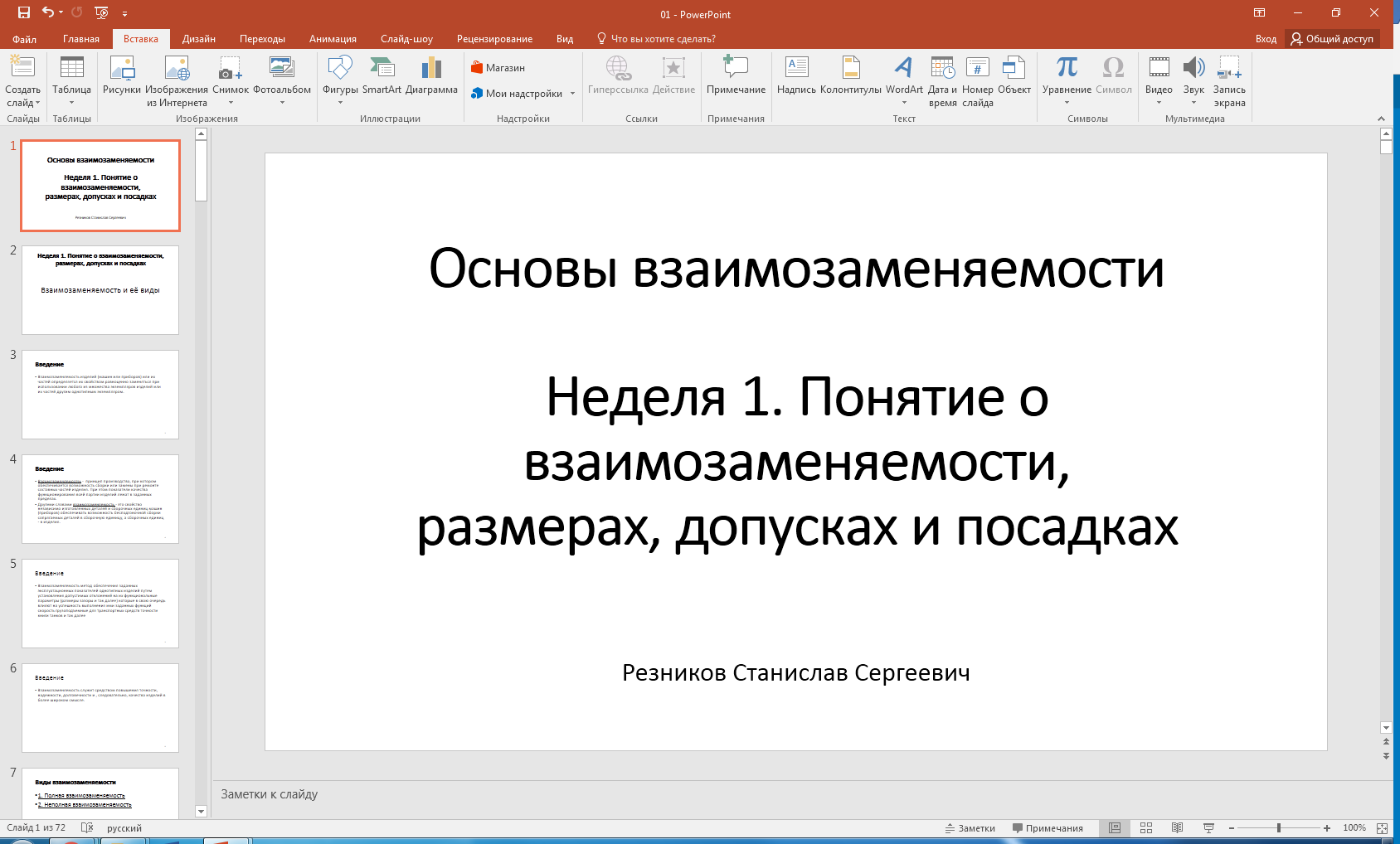 8
Оценочные средства с автоматической проверкой
Выбор одного варианта ответа.
Выбор нескольких вариантов ответа.
Задания на соответствие.
Задания на установление последовательности.
Ввод строки (с возможностью использования маски).
Ввод численного значения (с возможностью указания погрешности).
9
Пример опроса
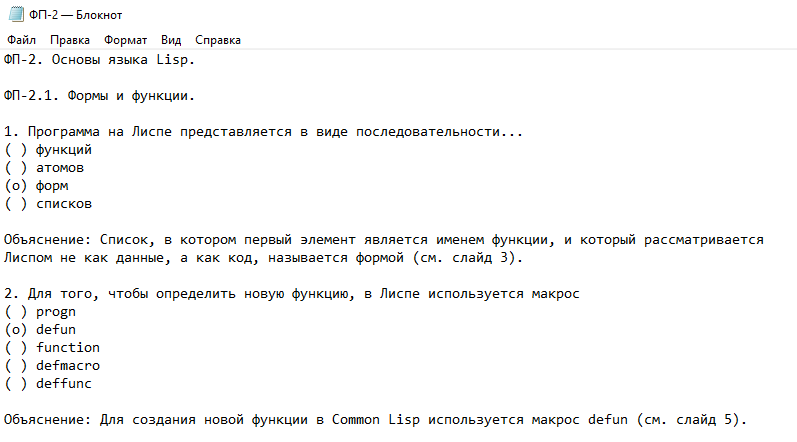 10
Пример упражнения
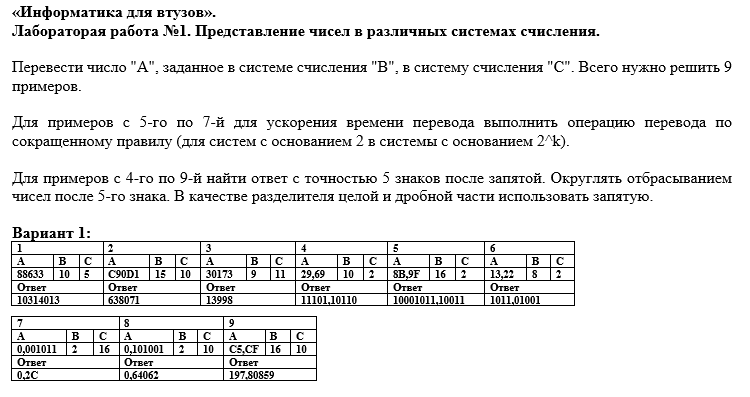 11
Виртуальные лаборатории
Автоматическая проверка программного кода
Автоматическая проверка изображений и чертежей методом сравнения с эталоном
Автоматическая проверка алгоритмических задач с учетом выбранных траекторий
Эмуляция работы с инфокоммуникационным оборудованием
Эмуляция физических опытов
12
Примеры
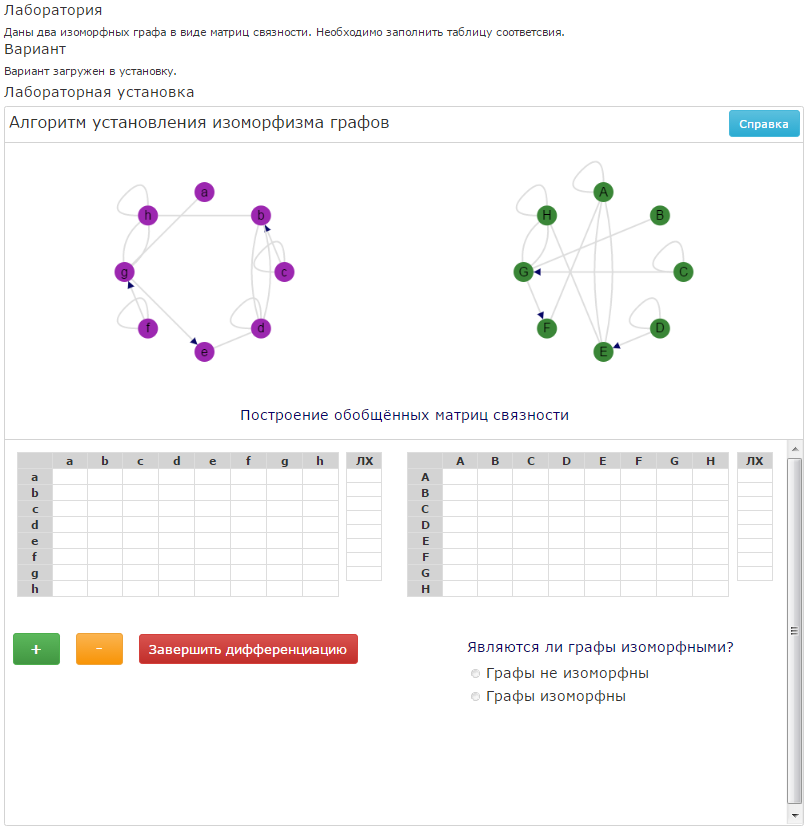 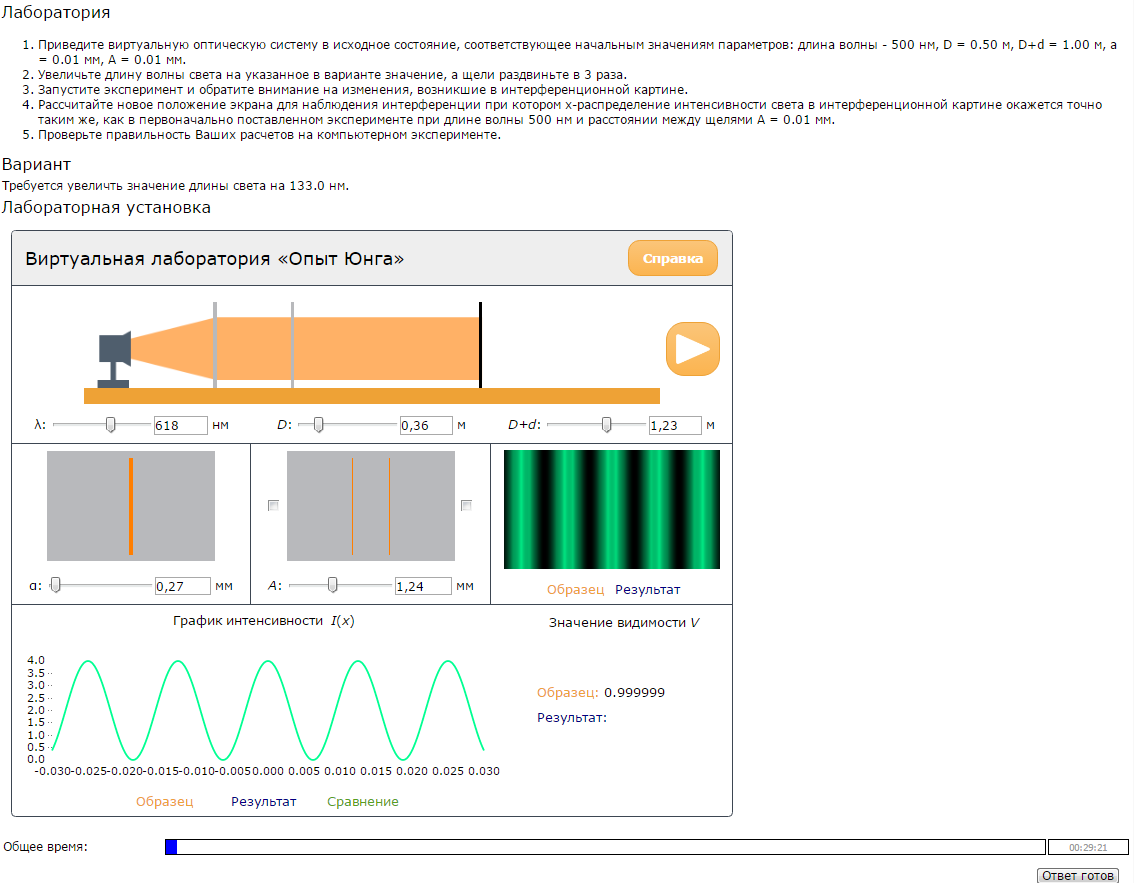 Опыт Юнга (физическая оптика)
Алгоритм установления изоморфизма графов (Дискретная математика)
13
Примеры
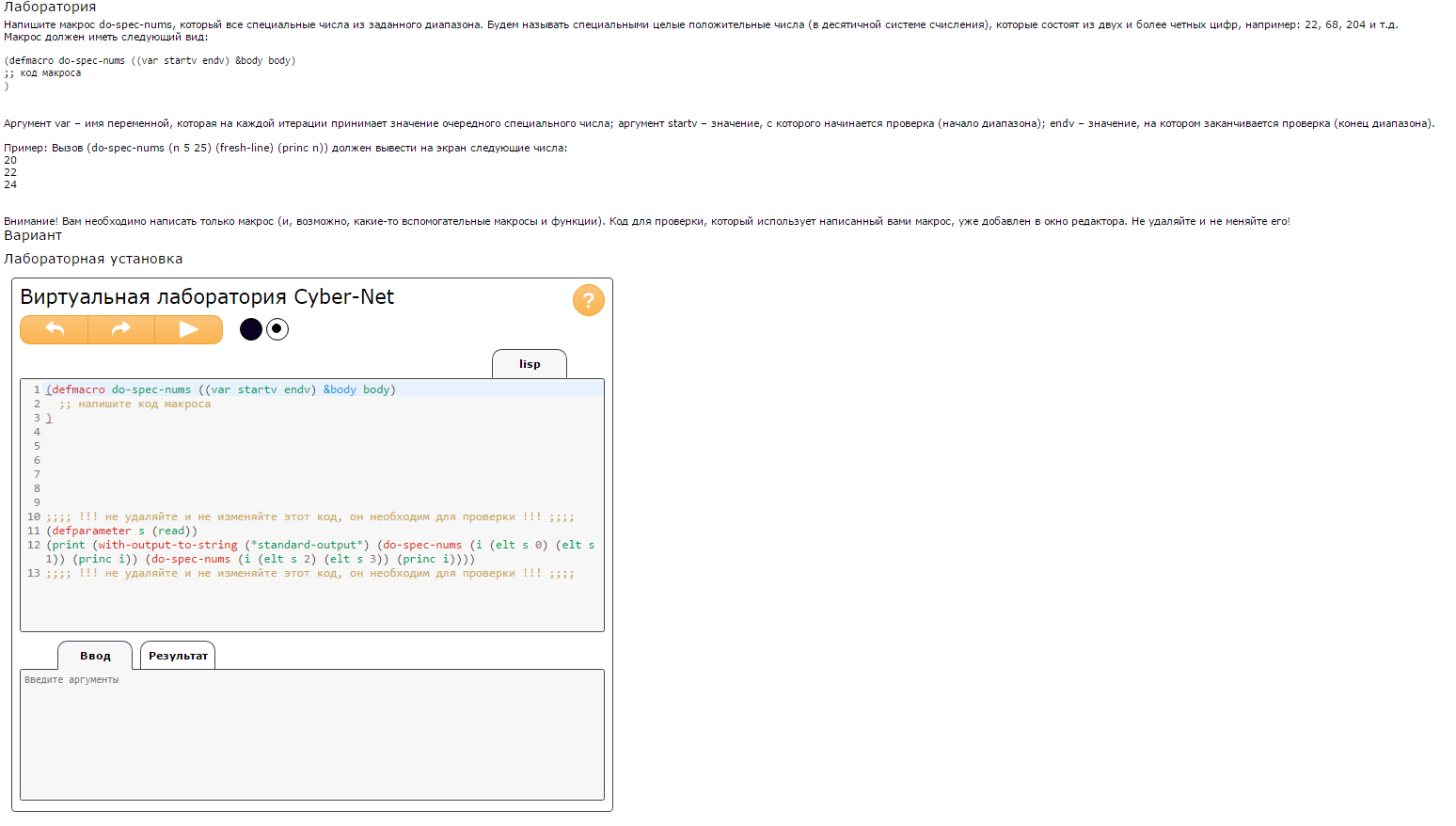 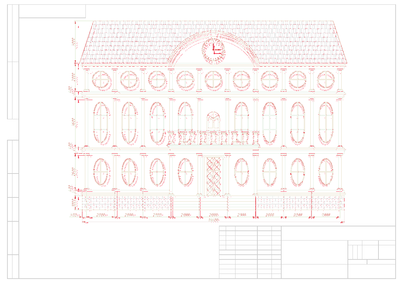 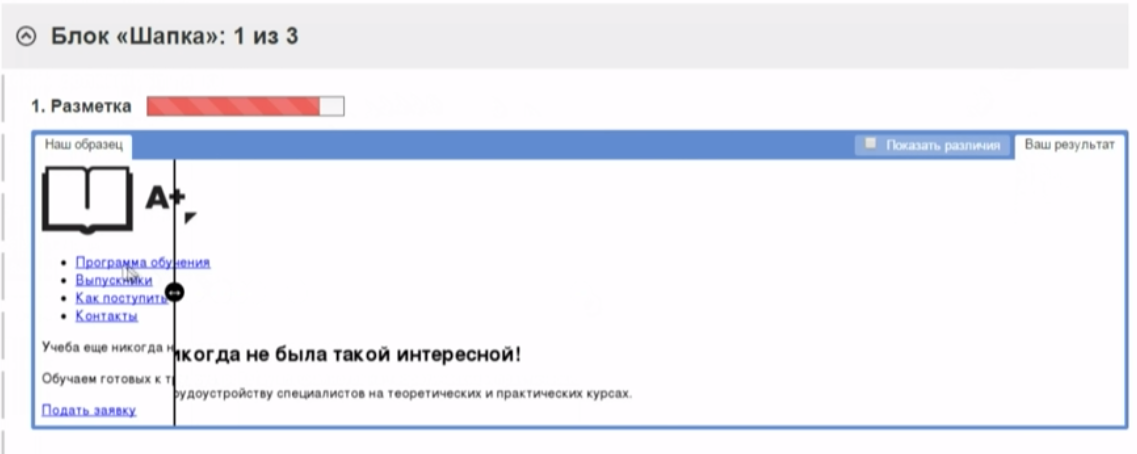 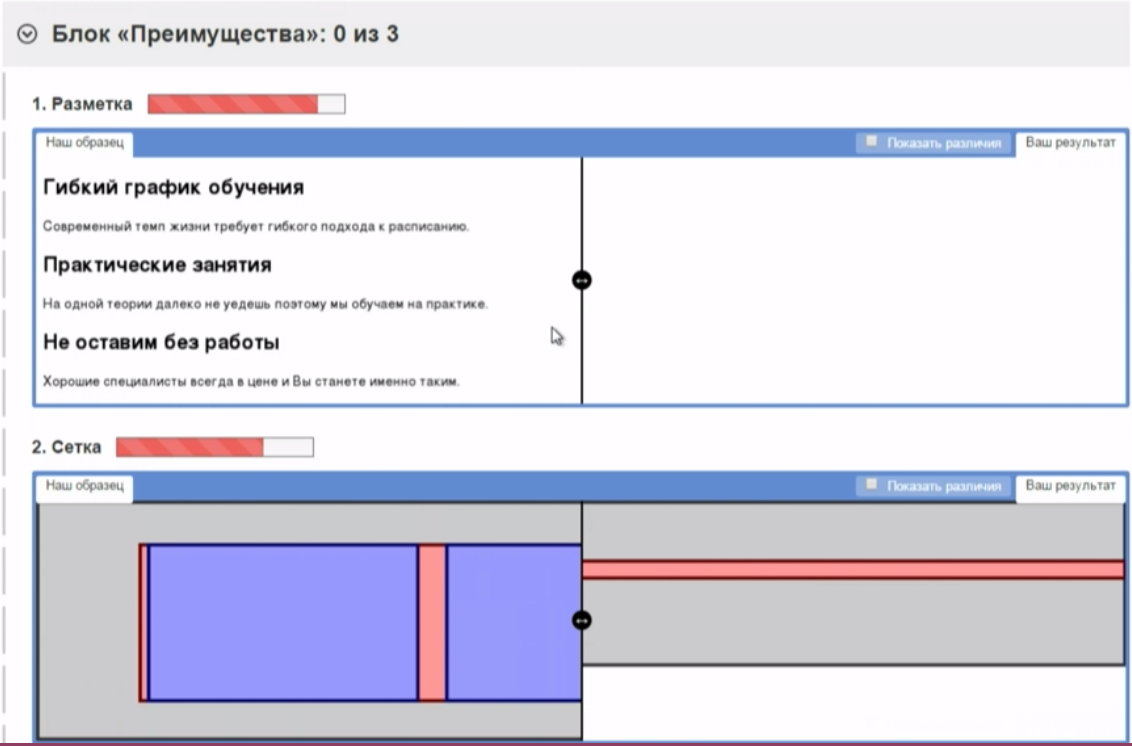 Язык программирования LISP
Сравнение чертежей
14
Запись онлайн-курса
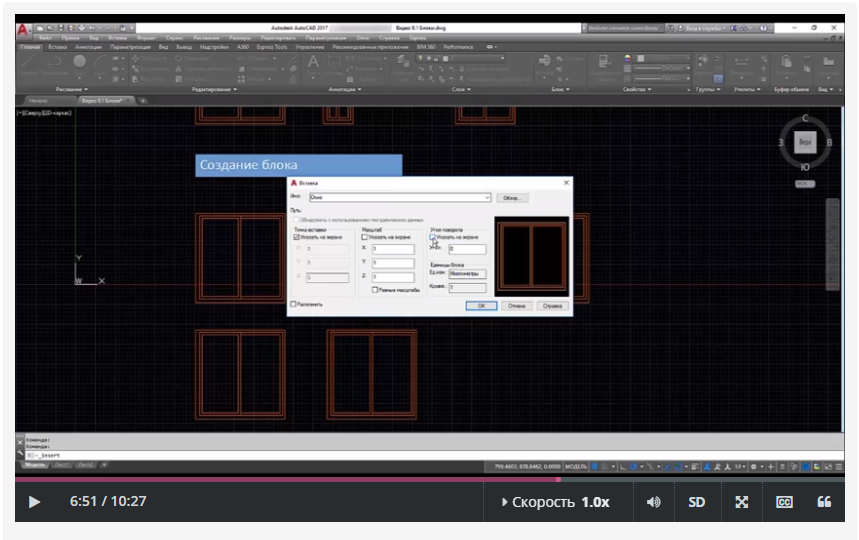 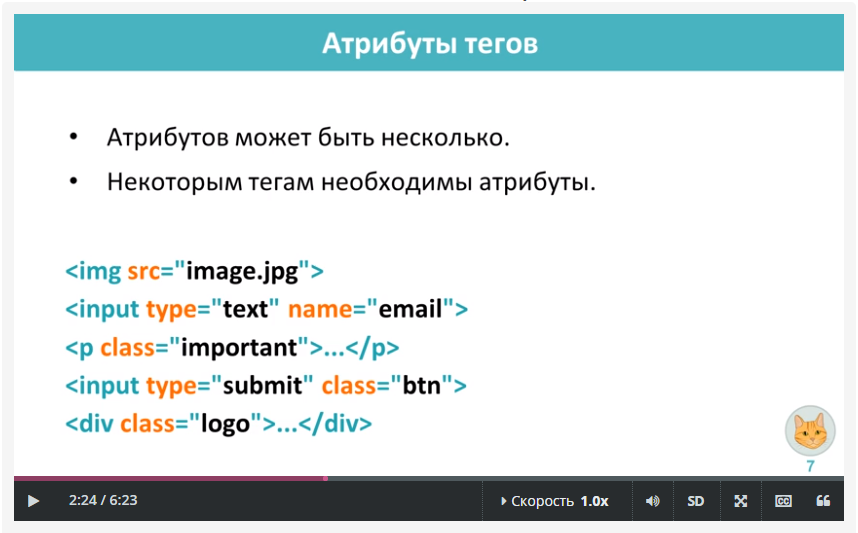 Скринкаст презентации
Скринкаст работы в программе
15
Запись онлайн-курса
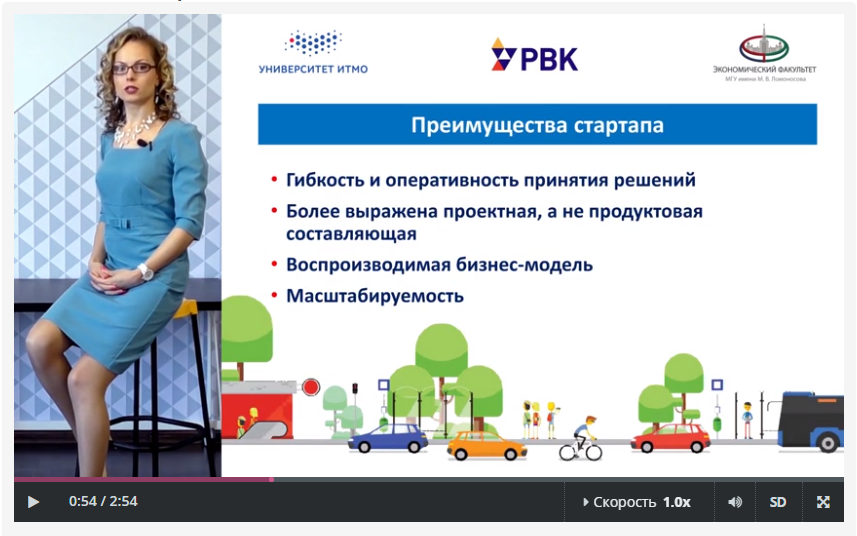 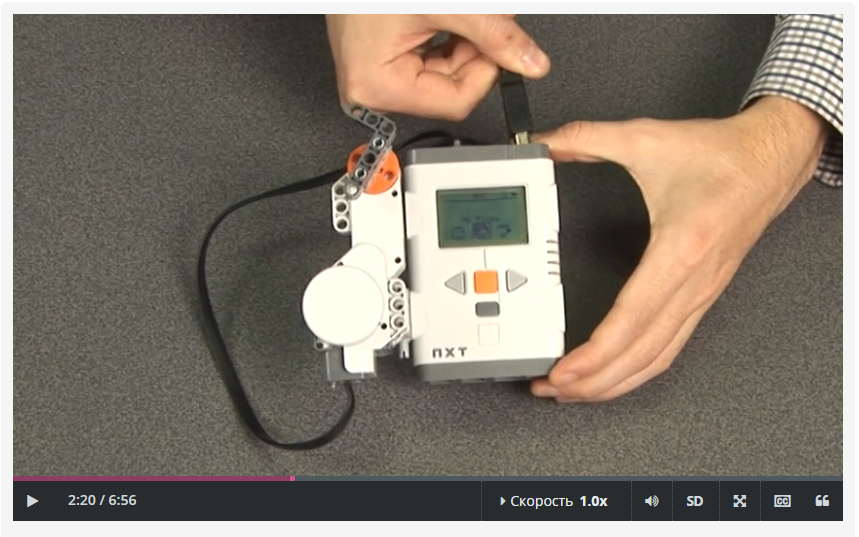 Запись вне студии
Запись в лаборатории
16
Разработка промо-ролика
Максимальная длительность – 3 минуты.
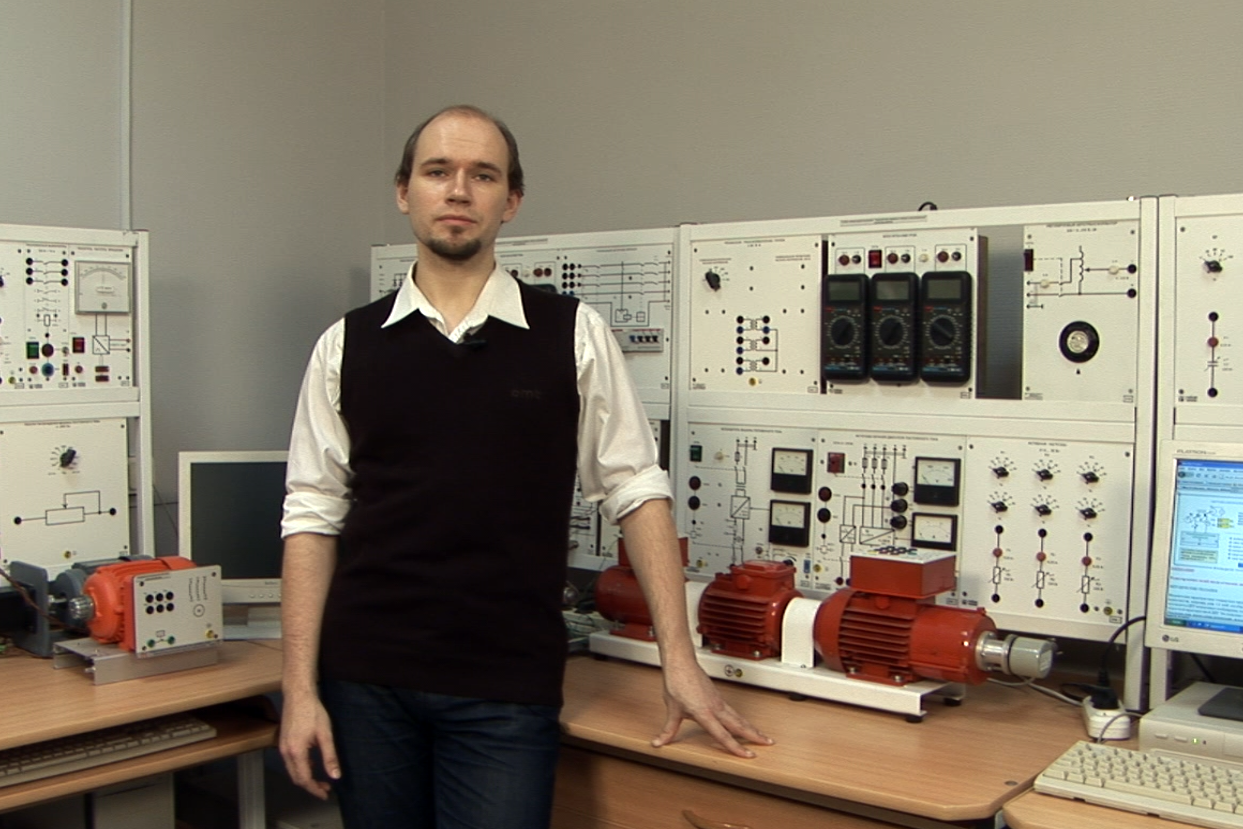 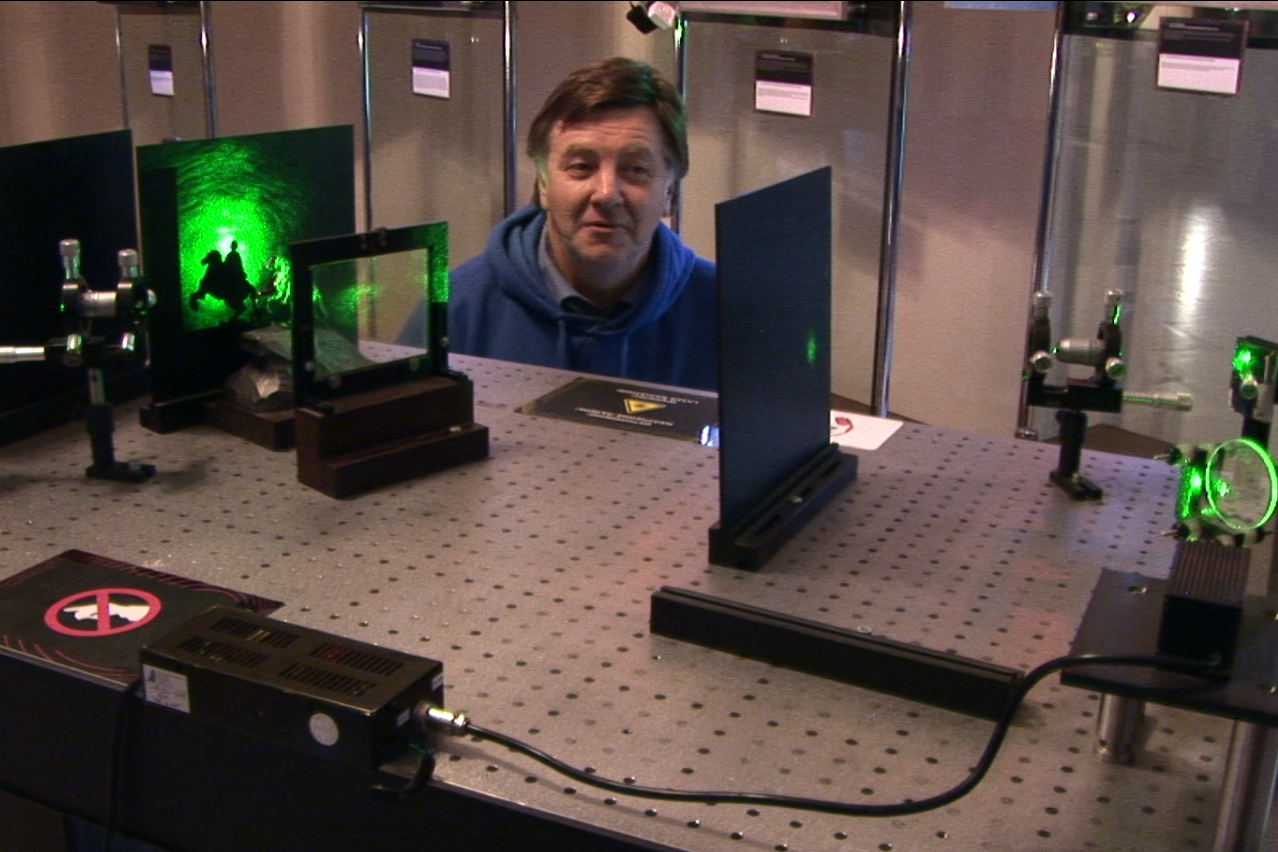 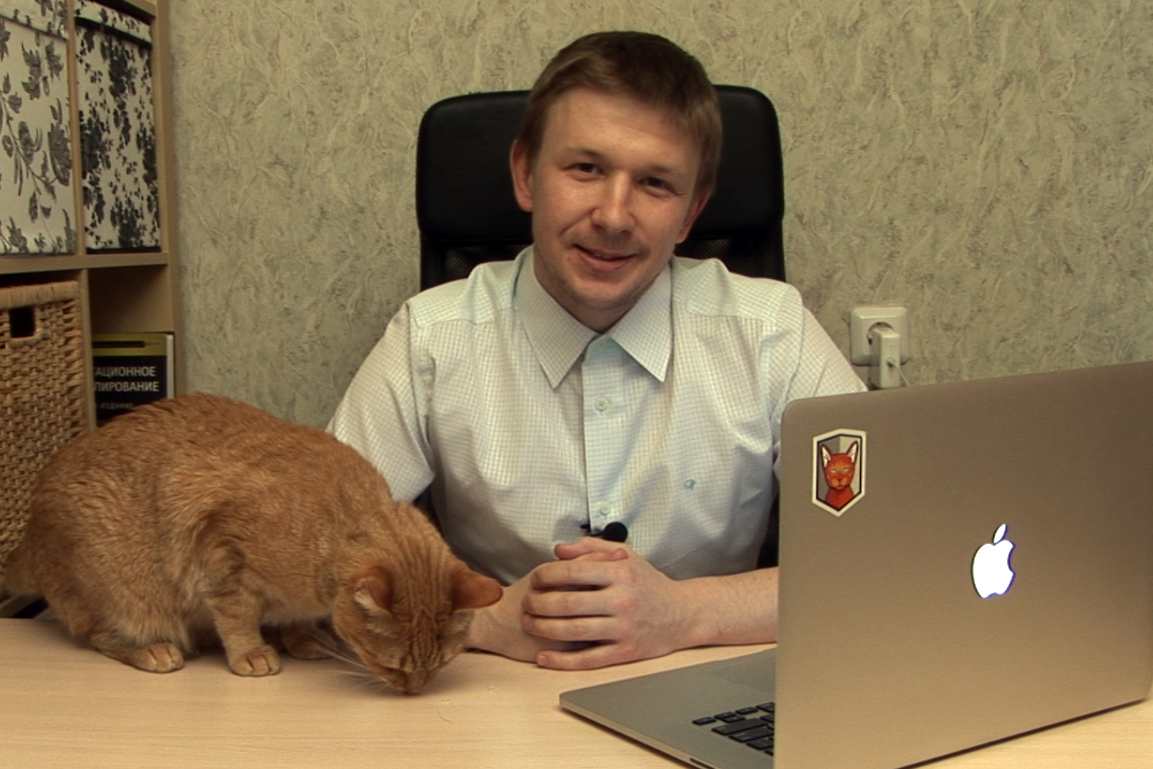 Промо-ролик должен содержать демонстрацию материалов, отражающих наиболее интересные и красочные моменты, перечень полученных навыков по итогам прохождения курса, краткий, лаконичный, оригинальный текст.
17
Разработка фирменного стиля
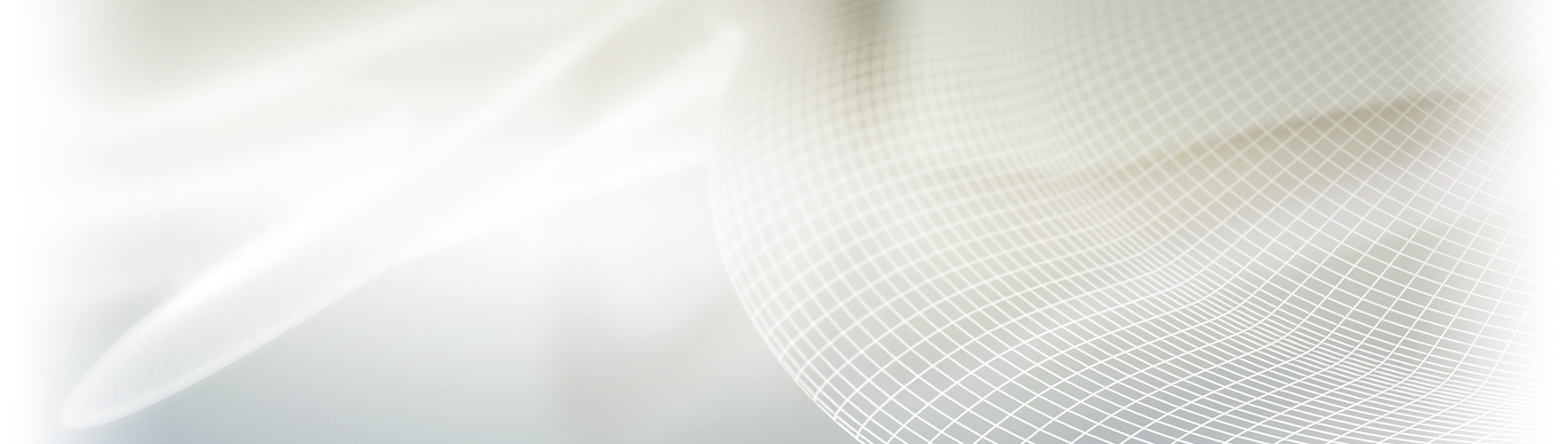 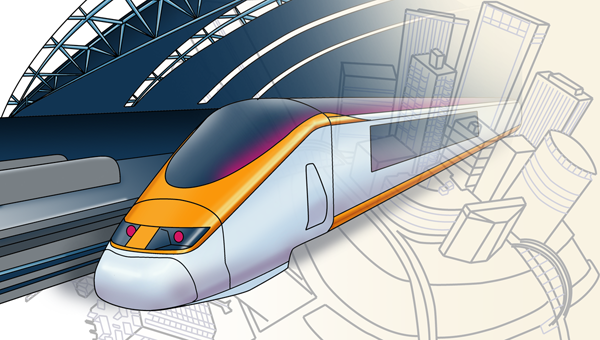 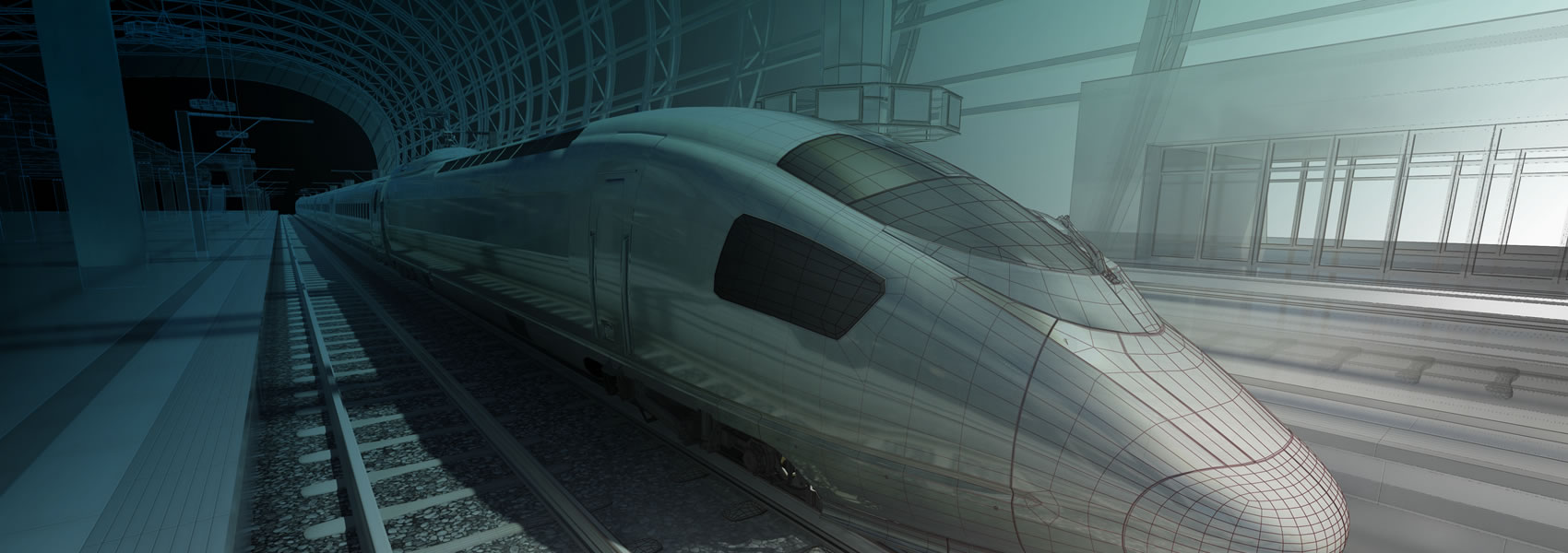 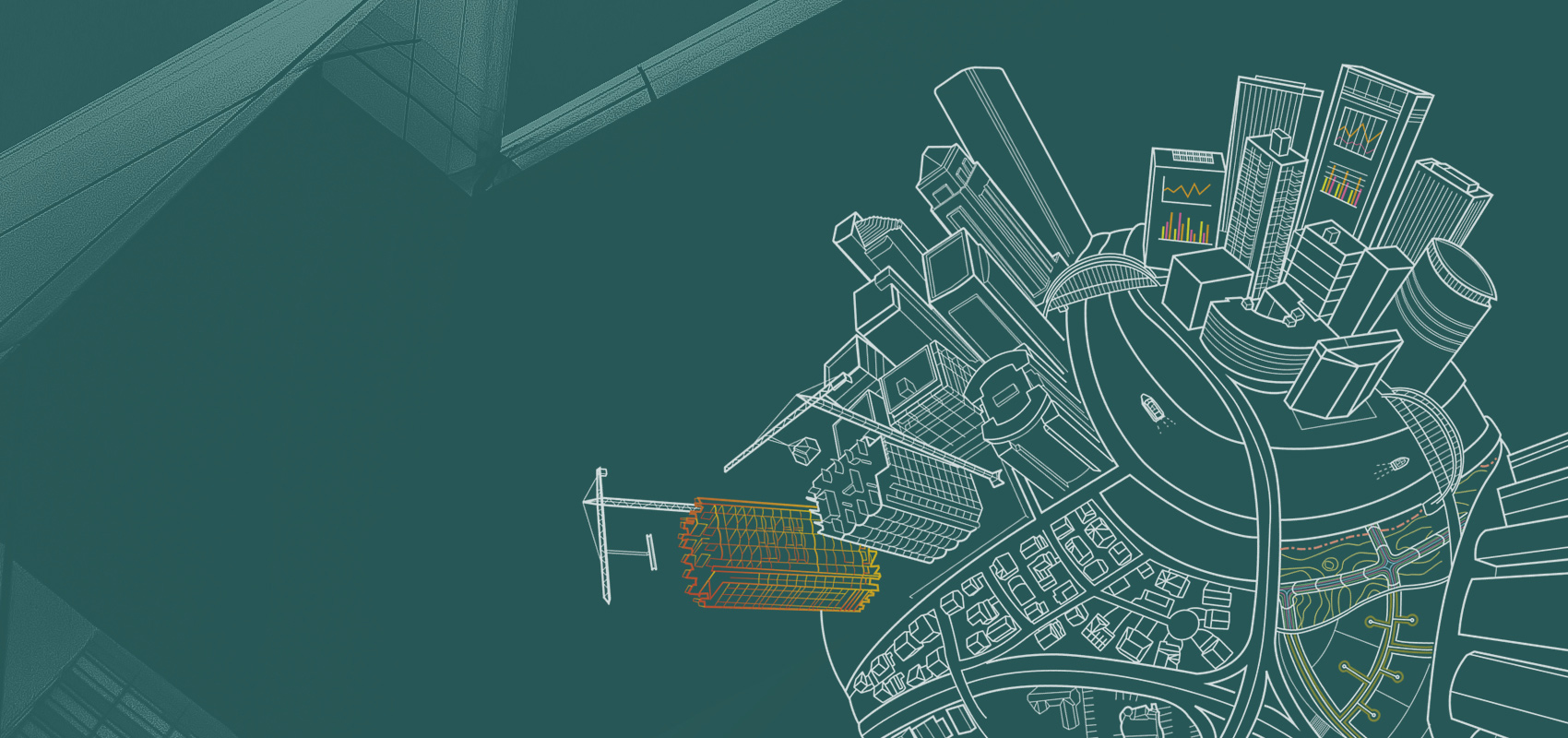 18
Разработка фирменного стиля
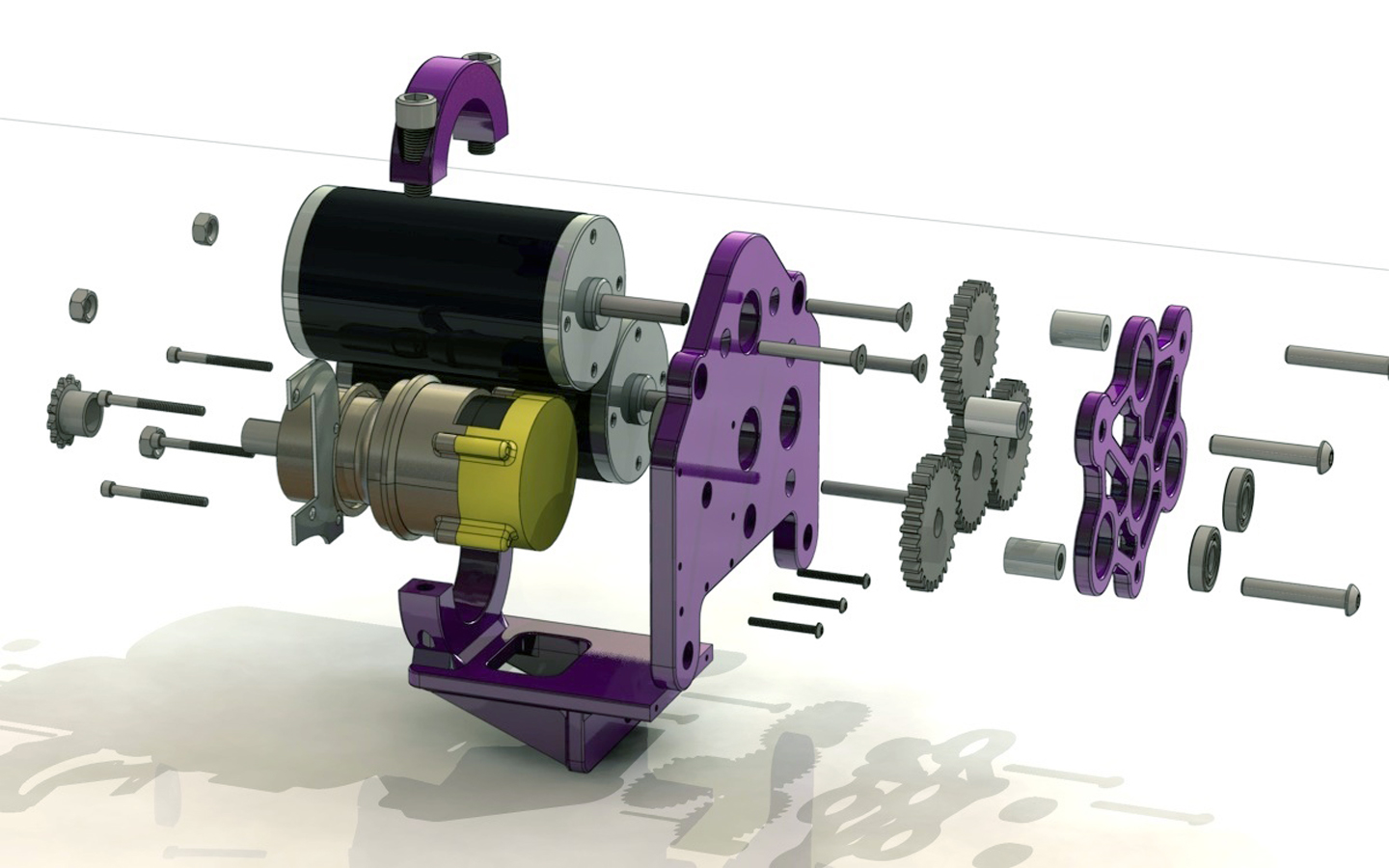 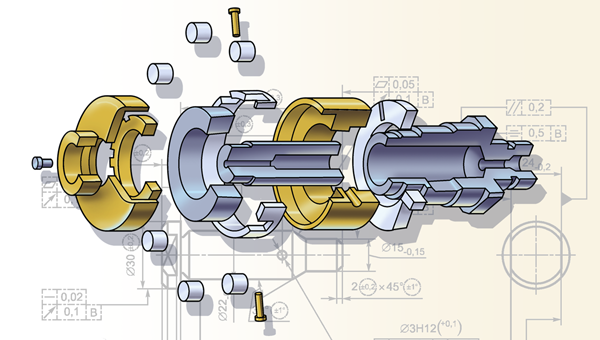 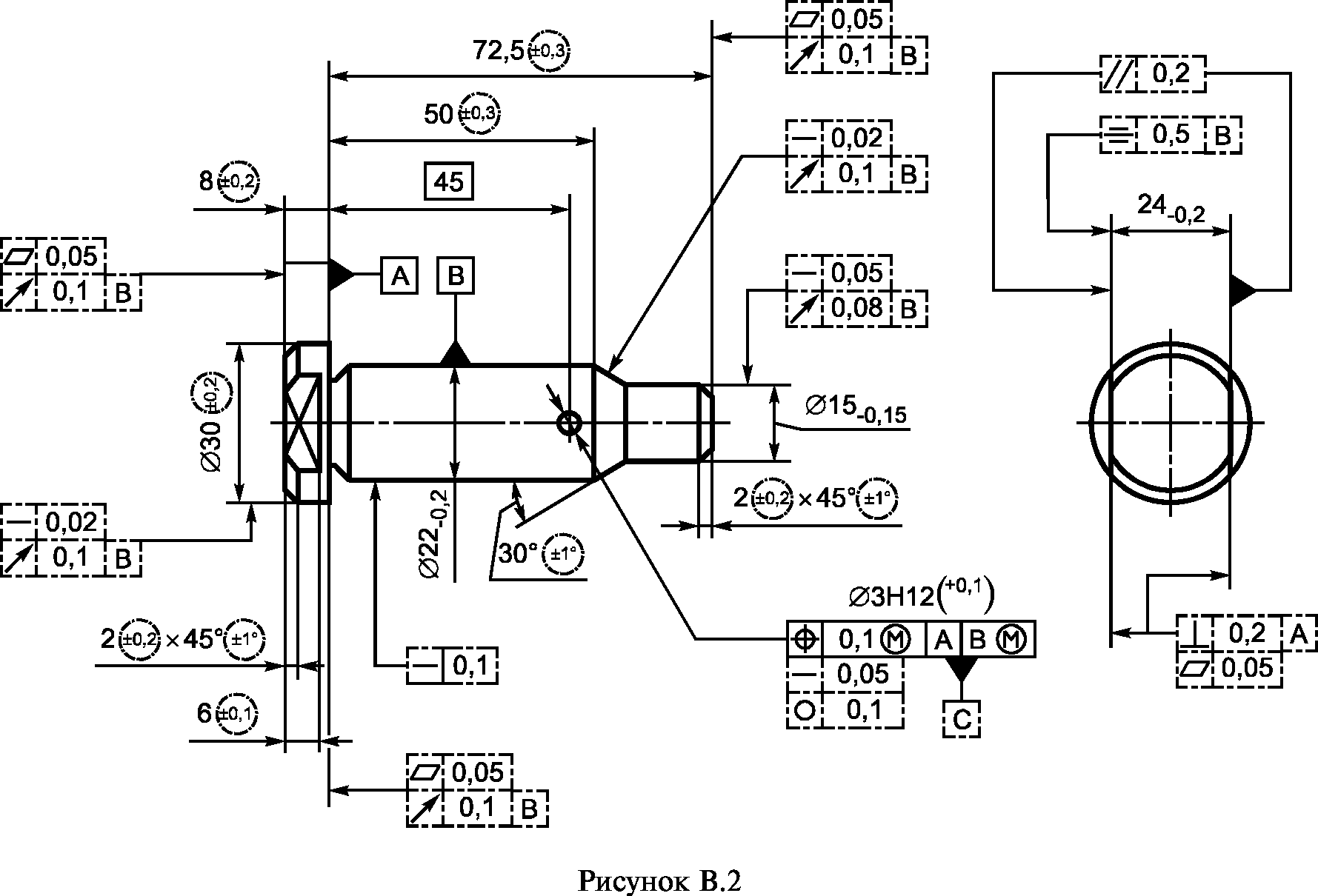 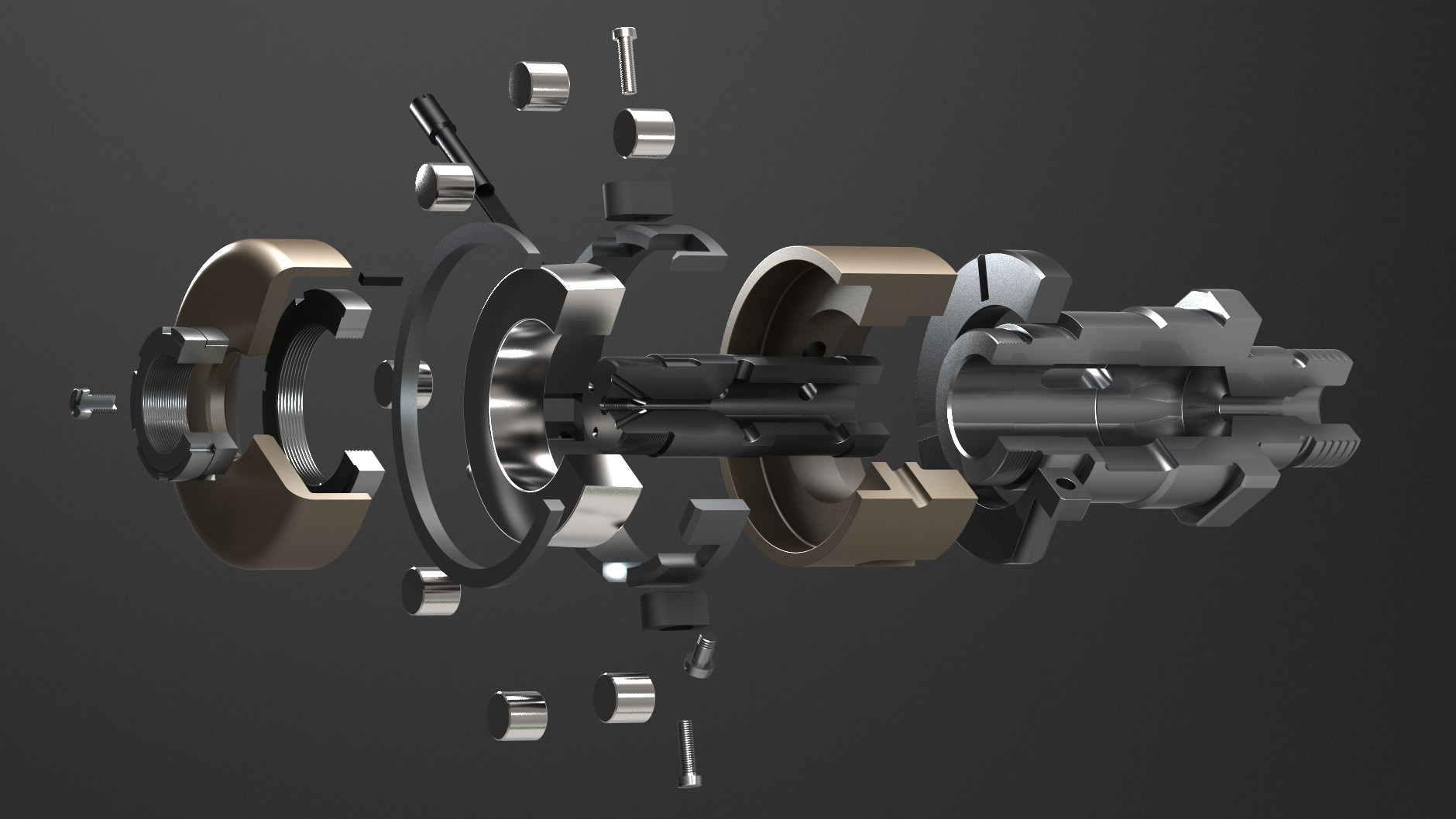 19
Размещенный на платформе онлайн-курс
Опрос
Видеофрагмент
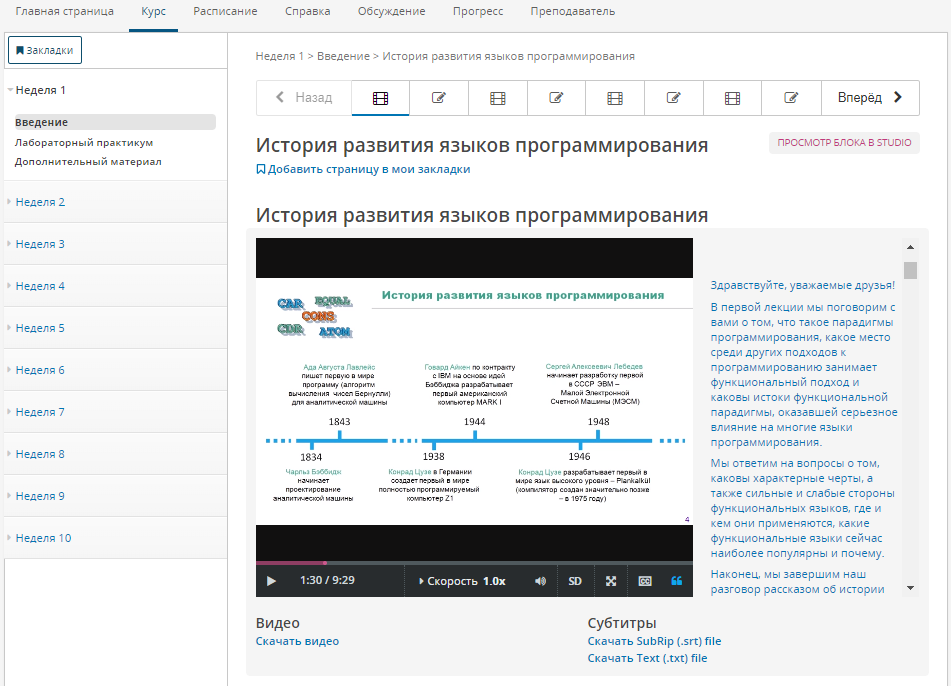 Теоретический блок
Субтитры
Практический блок
Дополнительный материал
20
Форум онлайн-курса
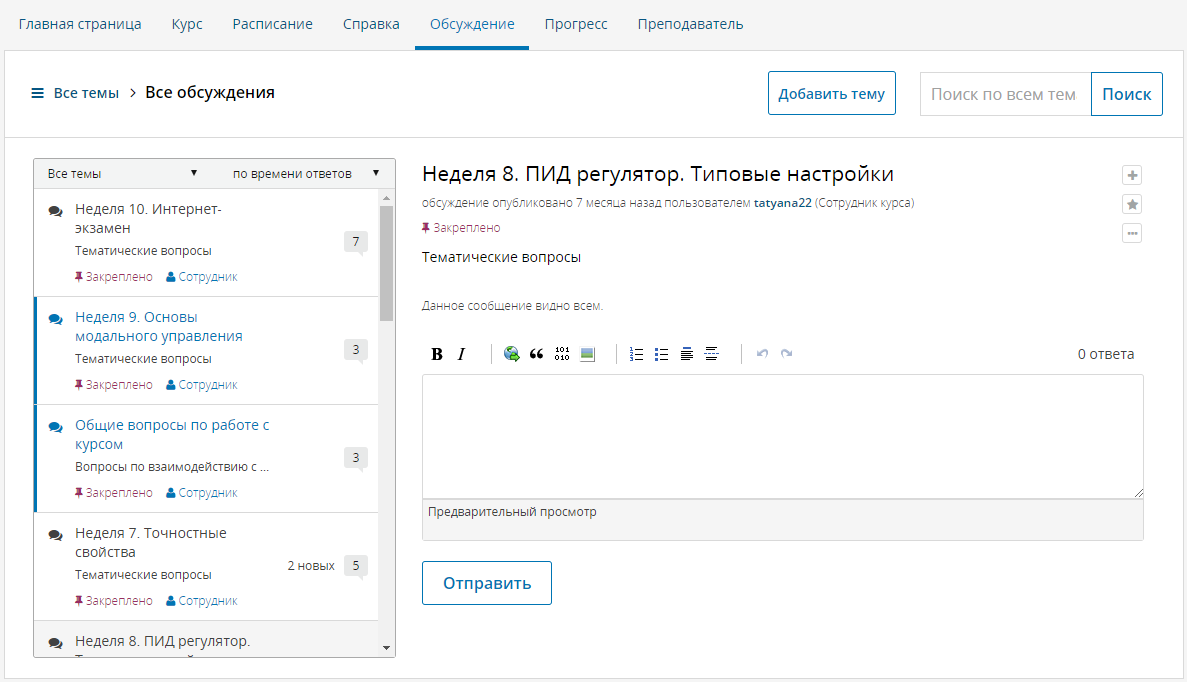 21
СПАСИБО ЗА ВНИМАНИЕ!

a.shurtina@cde.ifmo.ru